3- PROYECTO DUDOSO
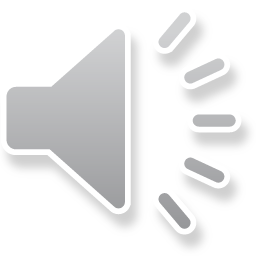 3- PROYECTO DUDOSO
ARA →	- Den practicamente tur proyecto di gobierno a viola varios 		   	  stipulashon di ley, specialmente di Ley di Comptabilidad 		   	  Ta trata e.o. di garantia y renobashon di Hotel, waf, radar, 		   	  aeropuerto-Setar-FDNSN y hopi otro proyecto (destaho) → 			  control cada bes ta bira menos!
CAD →	- Ningun partido ta tuma iniciativa pa investigashon 			   	  pasobra den practicamente tur proyecto tin hende di 			   	  ambos partido envolvi. 

CONSECUENCIA → - Perdida substancial di placa publico (garantia-dump)
           - Duda den prioridad di gobierno → interes general of   	    interes di gobernante/politico/partido na prome 	  	    luga???
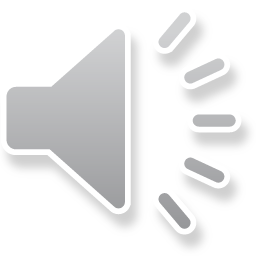